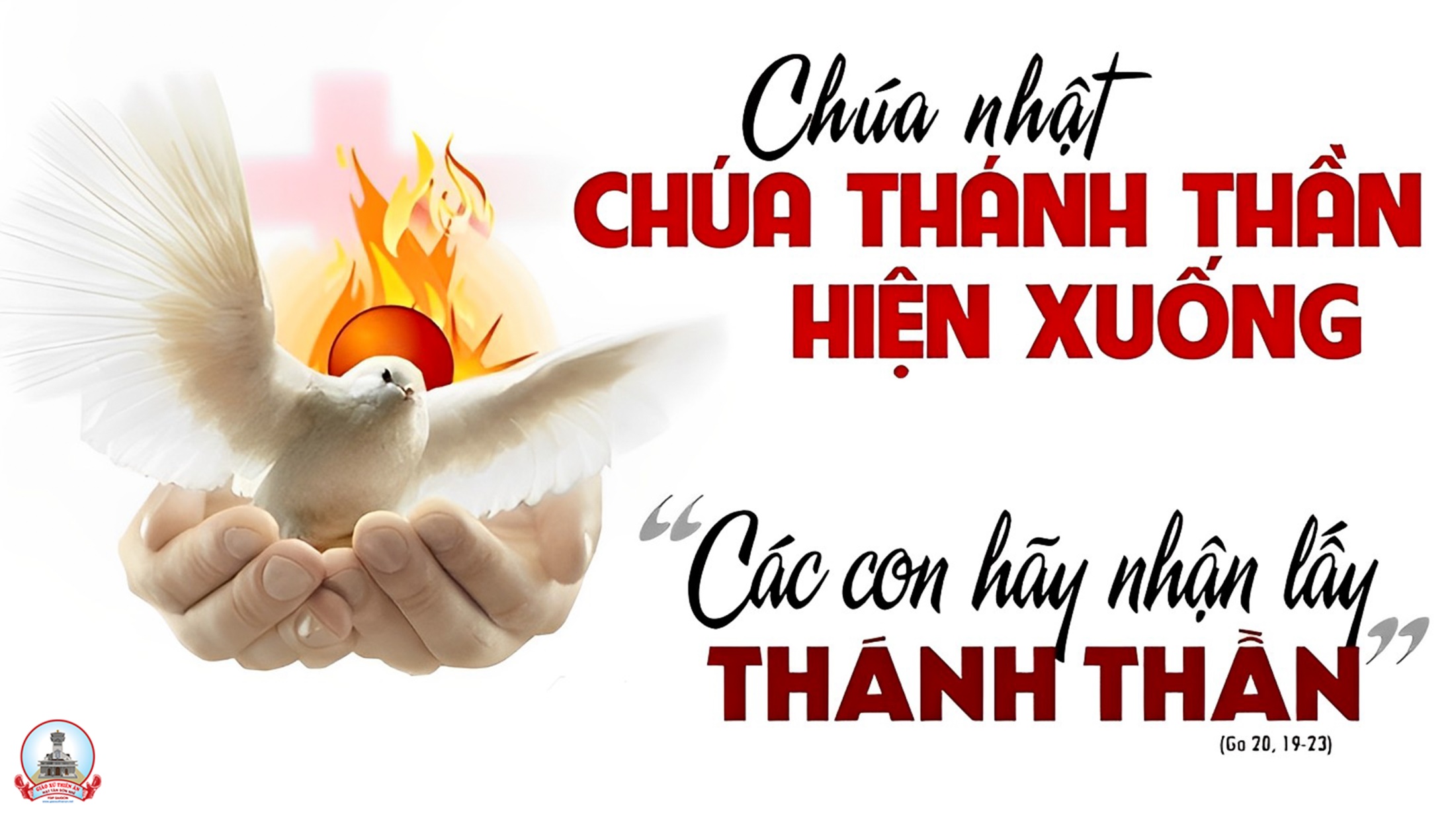 Tập Hát Cộng Đoàn
Đk: Xin sai Thánh Thần Chúa đến để Người đổi mới mặt đất này.
Tk1: Hồn tôi hỡi chúc tụng Chúa đi, lạy Thiên Chúa Đấng con thờ kính, Ngài cao cả muôn trùng. Quá nhiều việc đều do tay Chúa làm, địa cầu đầy dẫy những vật Chúa tạo ra.
Alleluia-alleluia: Lạy Chúa Thánh Thần xin xuống tràn ngập cõi lòng các tín hữu Chúa và thắp sáng lửa tình yêu Chúa trong lòng họ. Alleluia.
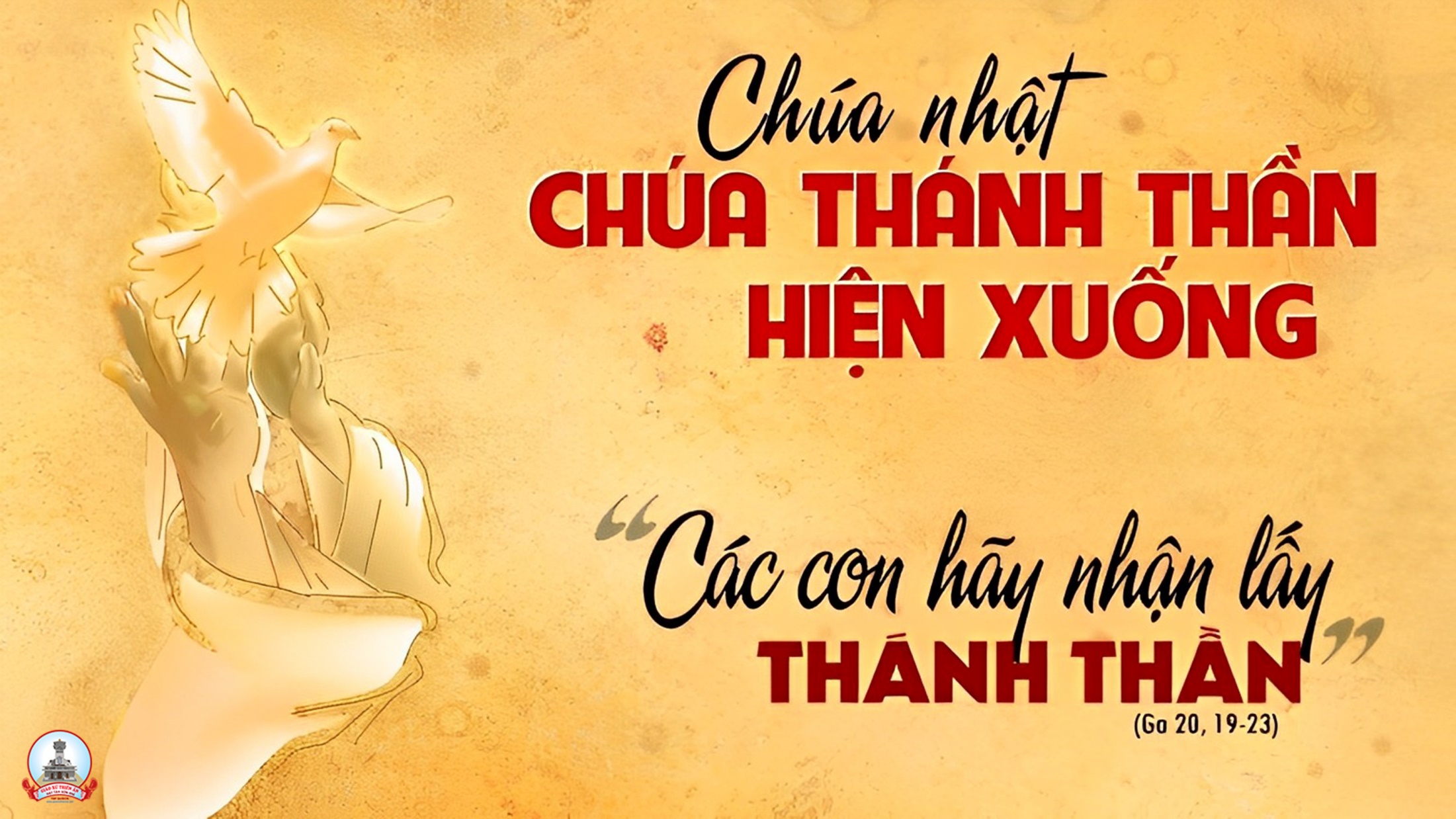 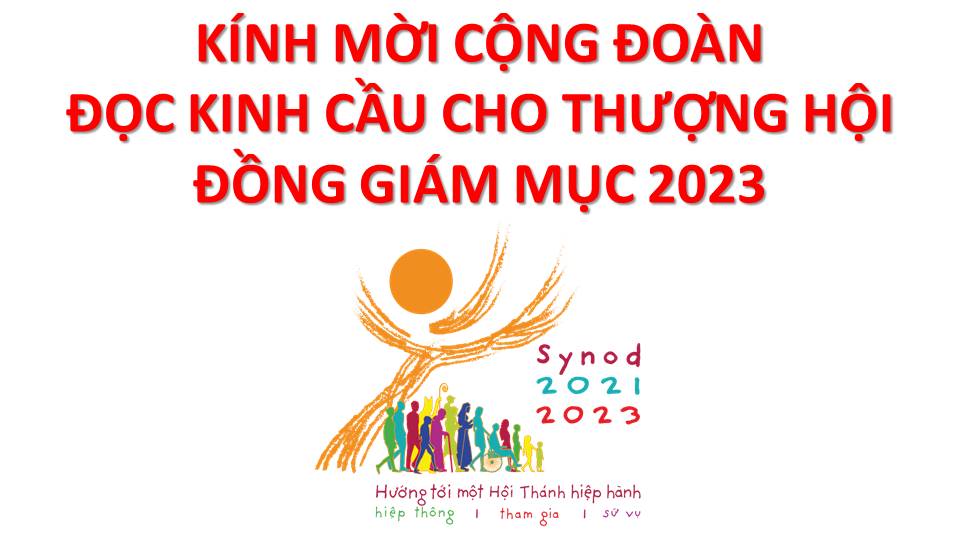 Lạy Chúa Thánh Thần là Ánh sáng Chân lý vẹn toàn, Chúa ban những ân huệ thích hợp cho từng thời đại, và dùng nhiều cách thế kỳ diệu để hướng dẫn Hội Thánh,
này chúng con đang chung lời cầu nguyện cho cácGiám mục, và những người tham dự Thượng Hội đồng Giám mục thế giới.
Xin Chúa làm nên cuộc Hiện Xuống mới trong đời sống HộiThánh, xin tuôn tràn trên các Mục tử  ơn khôn ngoan và thông hiểu,  gìn giữ các ngài luôn hiệp thông với nhau trong Chúa,
để các ngài cùng nhau tìm hiểu những điều đẹp ýChúa, và hướng dẫn đoàn Dân Chúa thực thi những điều Chúa truyền dạy.
Các giáo phận Việt Nam chúng con,luôn muốn cùng chung nhịp bước với Hội Thánh hoàn vũ, xin cho chúng con biết đồng cảm với nỗi thao thức của các Mục tử trên toàn thế giới, ngày càng ý thức hơn về tình hiệp thông,
thái độ tham gia và lòng nhiệt thành trong sứ vụ của HộiThánh, Nhờ lời chuyển cầu của Đức Trinh Nữ Maria, Nữ Vương các Tông đồ và là Mẹ của Hội Thánh,
Chúng con dâng lời khẩn cầu lên Chúa, là đấng hoạt động mọi nơi mọi thời, trong sự hiệp thông với Chúa Cha và Chúa Con, luôn mãi mãi đến muôn đời. Amen.
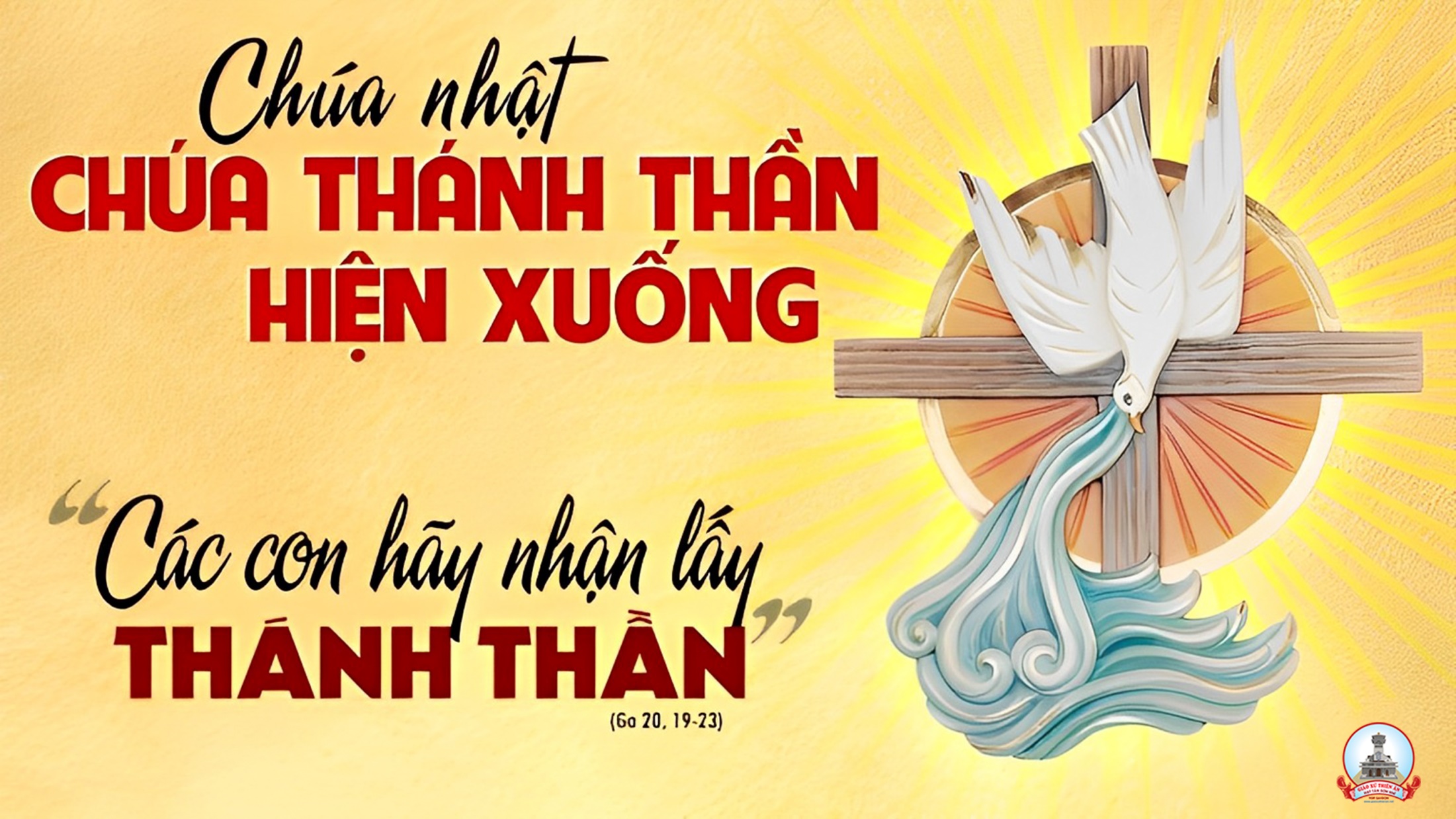 Ca nhập lễ 
Thánh Thần Hãy Đến
Lm. Thành Tâm
Tk2: Thánh Thần, khấn xin ngự đến, hồn con đang mong chờ Ngài, mở lòng sáng soi đường đi, tìm chân lý, công bình bác ái. Ngài ơi, xin Ngài thương đến, uốn nắn nẻo đi quanh co sai lầm. Ngài ơi, xin Ngài hãy đến, dẫn đi đường ngay.
Đk: Lạy Ngài xin đến dẫn đắt chúng con trên đường. Cầu Ngài liên kết chúng con nhất tâm trong Ngài. Cầu Ngài ban ơn thêm sức kiên vững không lay. Sống sao nên người con Chúa chứng nhân tình yêu.
Tk3: Thánh Thần, khấn xin ngự đến, hồn con đang mong chờ Ngài, dẫn về những chiên lạc hướng, về chung sống trong đàn chiên Chúa. Ngài ơi, xin Ngài thương giúp chỉ lối những ai đi xa chưa về. Ngài ơi, xin Ngài hãy đến, ủi an Ngài ơi.
Đk: Lạy Ngài xin đến dẫn đắt chúng con trên đường. Cầu Ngài liên kết chúng con nhất tâm trong Ngài. Cầu Ngài ban ơn thêm sức kiên vững không lay. Sống sao nên người con Chúa chứng nhân tình yêu.
Tk1: Thánh Thần, khấn xin ngự đến, hồn con đang mong chờ Ngài, suối nguồn thánh ân hiện xuống, này dương gian, xin Ngài đổi mới. Ngài ơi, xin Ngài hãy đến, chiếu sáng thế gian u mê tối tăm. Ngài ơi, xin Ngài hãy đến, hiển linh Ngài ơi.
Đk: Lạy Ngài xin đến dẫn đắt chúng con trên đường. Cầu Ngài liên kết chúng con nhất tâm trong Ngài. Cầu Ngài ban ơn thêm sức kiên vững không lay. Sống sao nên người con Chúa chứng nhân tình yêu.
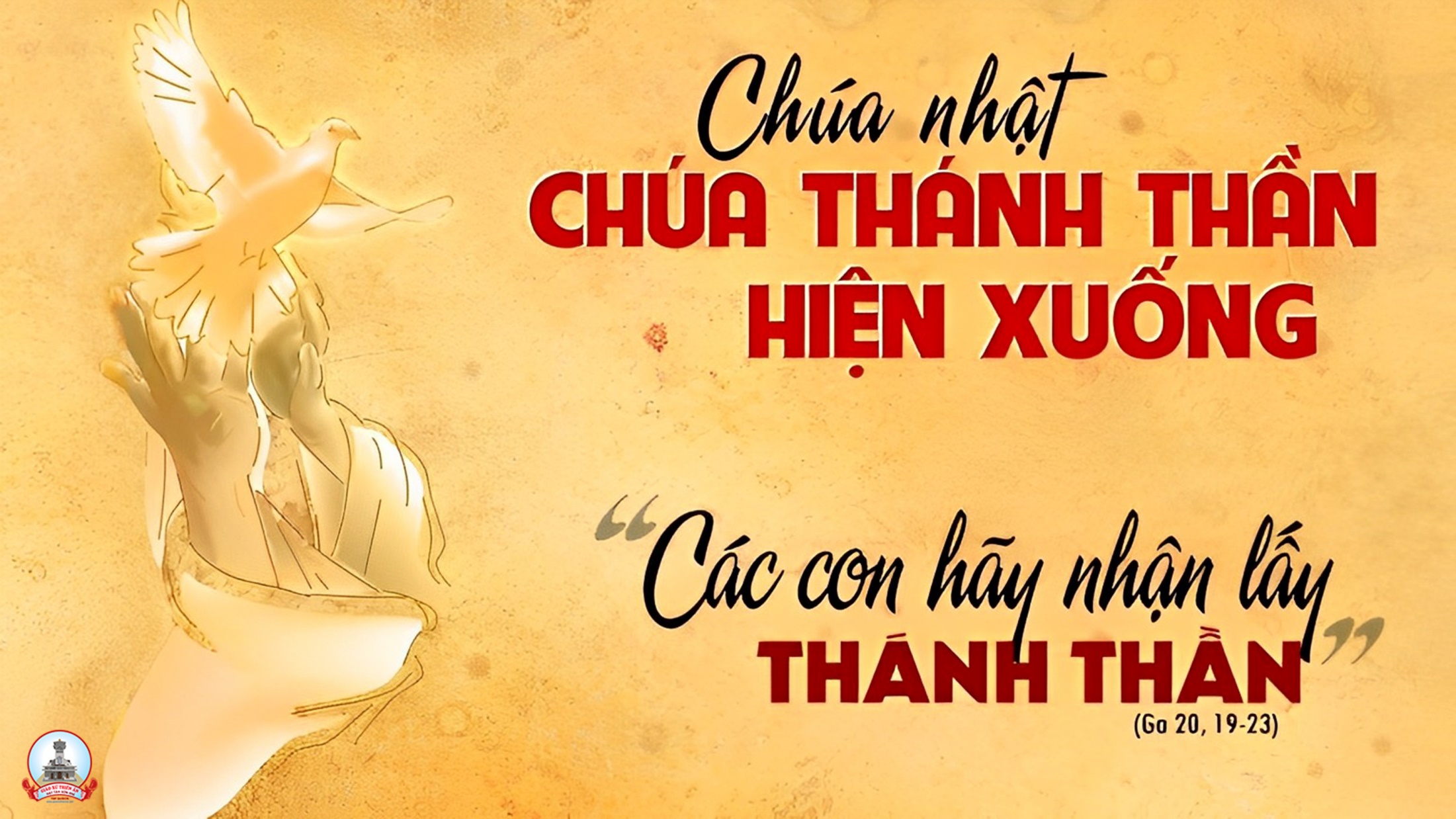 KINH VINH DANH
Ca Lên Đi 2
KINH VINH DANH
Chủ tế: Vinh danh Thiên Chúa trên các tầng trời. Và bình an dưới thế, bình an dưới thế cho người thiện tâm.
Chúng con ca ngợi Chúa. Chúng con chúc tụng Chúa. Chúng con thờ lạy Chúa. Chúng con tôn vinh Chúa. Chúng con cảm tạ Chúa vì vinh quang cao cả Chúa.
Lạy Chúa là Thiên Chúa, là Vua trên trời, là Chúa Cha toàn năng. Lạy Con Một Thiên Chúa, Chúa Giê-su Ki-tô.
Lạy Chúa là Thiên Chúa, là Chiên Thiên Chúa, là Con Đức Chúa Cha. Chúa xoá tội trần gian, xin thương, xin thương, xin thương xót chúng con.
Chúa xoá tội trần gian, Xin nhận lời chúng con cầu khẩn. Chúa ngự bên hữu Đức Chúa Cha, xin thương, xin thương, xin thương xót chúng con.
Vì lạy Chúa Giê-su Ki-tô, chỉ có Chúa là Đấng Thánh, chỉ có Chúa là Chúa, chỉ có Chúa là Đấng Tối Cao, cùng Đức Chúa Thánh Thần trong vinh quang Đức Chúa Cha. A-men. A-men.
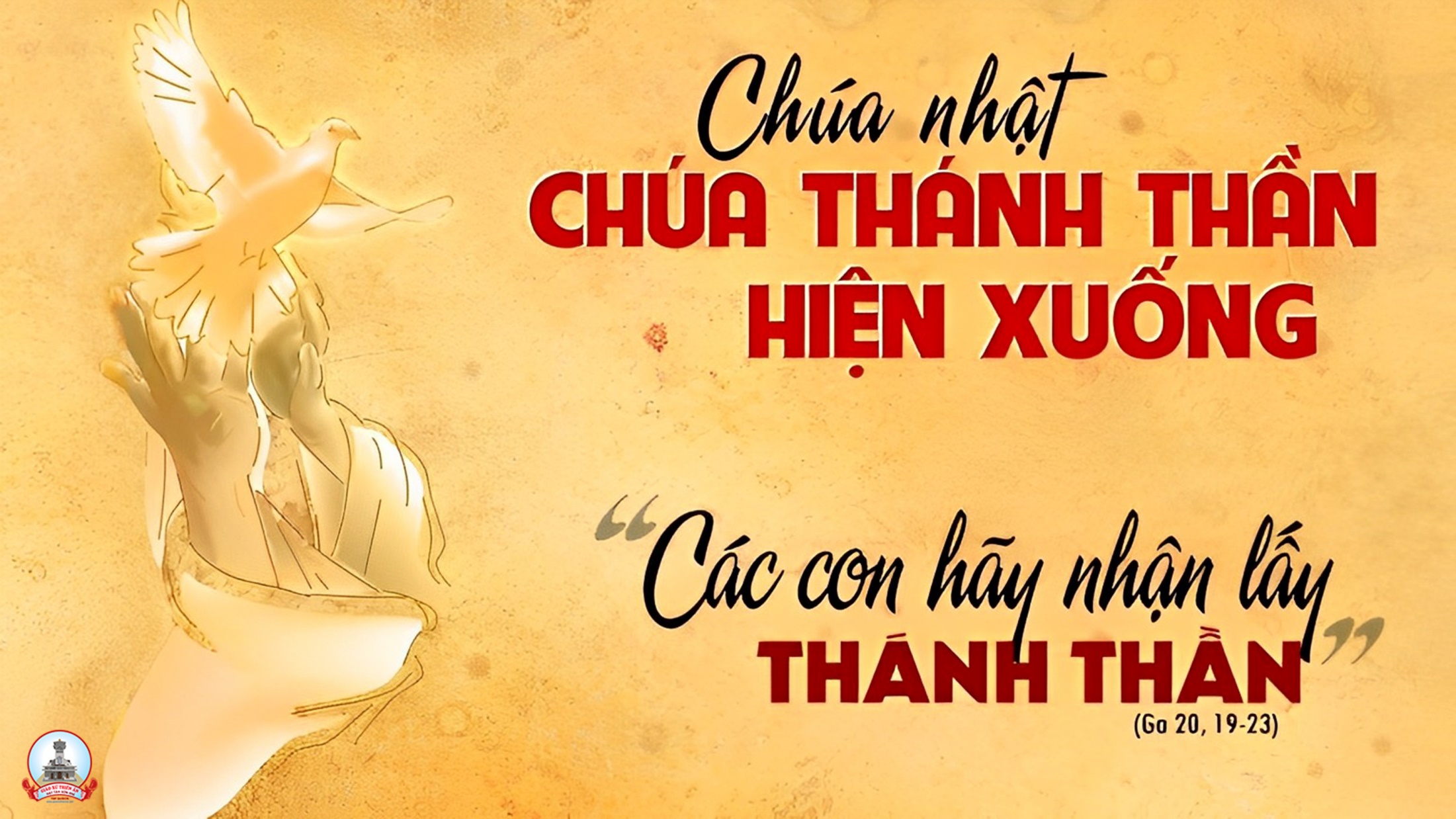 KINH VINH DANH
Chủ tế: Vinh danh Thiên Chúa trên các tầng trời.A+B: Và bình an dưới thế cho người thiện tâm.
A: Chúng con ca ngợi Chúa.
B: Chúng con chúc tụng Chúa. A: Chúng con thờ lạy Chúa. 
B: Chúng con tôn vinh Chúa.
A: Chúng con cảm tạ Chúa vì vinh quang cao cả Chúa.
B: Lạy Chúa là Thiên Chúa, là Vua trên trời, là Chúa Cha toàn năng.
A: Lạy con một Thiên Chúa,            Chúa Giêsu Kitô.
B: Lạy Chúa là Thiên Chúa, là Chiên Thiên Chúa là Con Đức Chúa Cha.
A: Chúa xóa tội trần gian, xin thương xót chúng con.
B: Chúa xóa tội trần gian, xin nhậm lời chúng con cầu khẩn.
A: Chúa ngự bên hữu Đức Chúa Cha, xin thương xót chúng con.
B: Vì lạy Chúa Giêsu Kitô, chỉ có Chúa là Đấng Thánh.
Chỉ có Chúa là Chúa, chỉ có Chúa là đấng tối cao.
A+B: Cùng Đức Chúa Thánh Thần trong vinh quang Đức Chúa Cha. 
Amen.
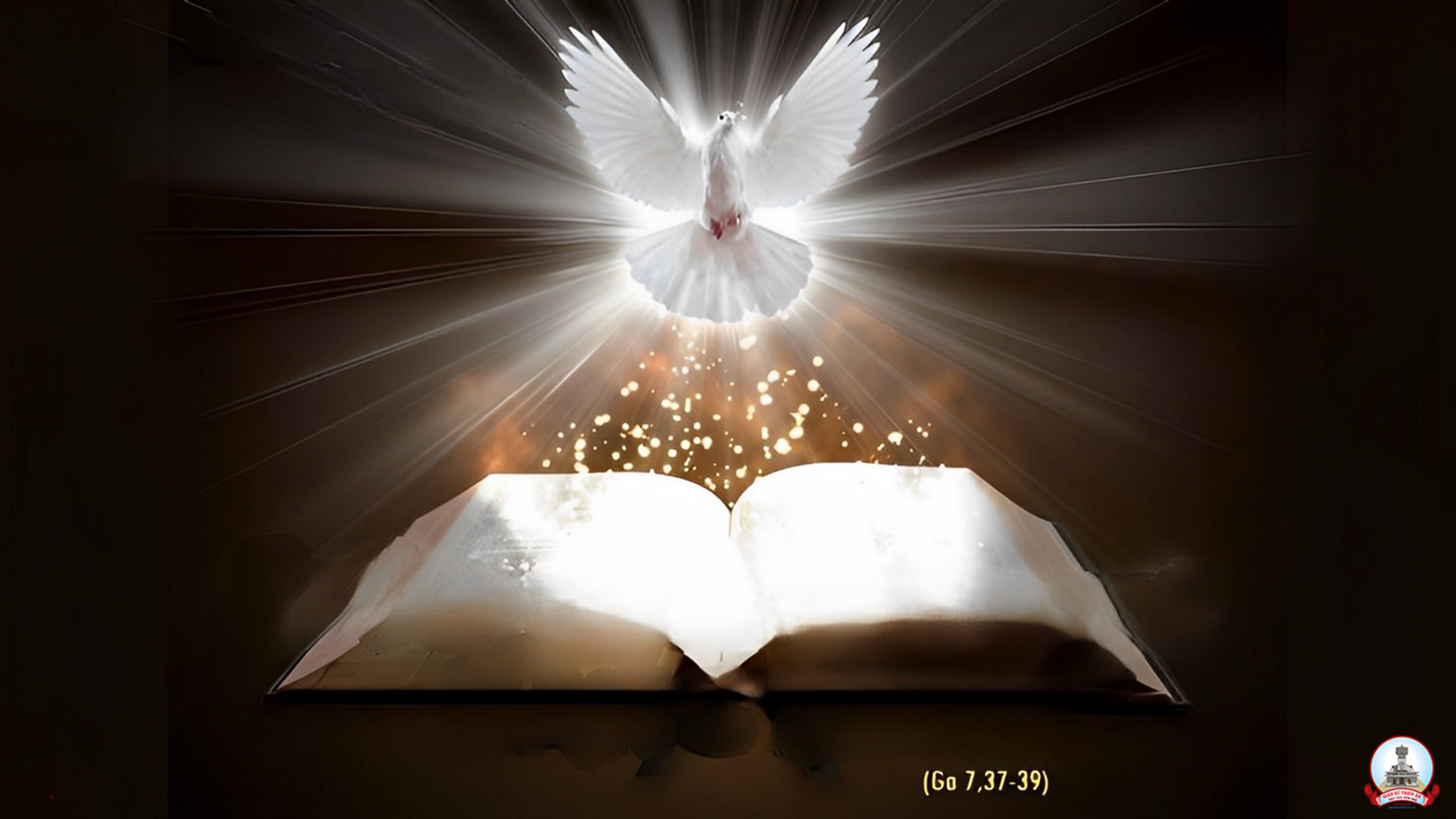 Bài Đọc 1
Ai nấy được tràn đầy ơn Thánh Thần
Bài trích sách Công vụ Tông Đồ
Thánh Vịnh 103
Chúa NhậtChúa Thánh Thần Hiện Xuống
Lm. Kim Long
03 câu
Đk: Xin sai Thánh Thần Chúa đến để Người đổi mới mặt đất này.
Tk1: Hồn tôi hỡi chúc tụng Chúa đi, lạy Thiên Chúa Đấng con thờ kính, Ngài cao cả muôn trùng. Quá nhiều việc đều do tay Chúa làm, địa cầu đầy dẫy những vật Chúa tạo ra.
Đk: Xin sai Thánh Thần Chúa đến để Người đổi mới mặt đất này.
Tk2: Vừa khi Chúa rút lại khí thiêng, là thân chúng trở lui bụi cát vì tắt thở lâu rồi. Muốn tạo lại Ngài ban sinh khí vào, bởi Ngài đổi mới bộ mặt của trần gian.
Đk: Xin sai Thánh Thần Chúa đến để Người đổi mới mặt đất này.
Tk3: Nguyện muôn kiếp Chúa hằng hiển vinh, và mong ước những công trình Chúa làm Chúa mãi vui mừng. Tiếng lòng này cầu mong vui ý Ngài, bởi Ngài là chính hoan lạc của đời tôi.
Đk: Xin sai Thánh Thần Chúa đến để Người đổi mới mặt đất này.
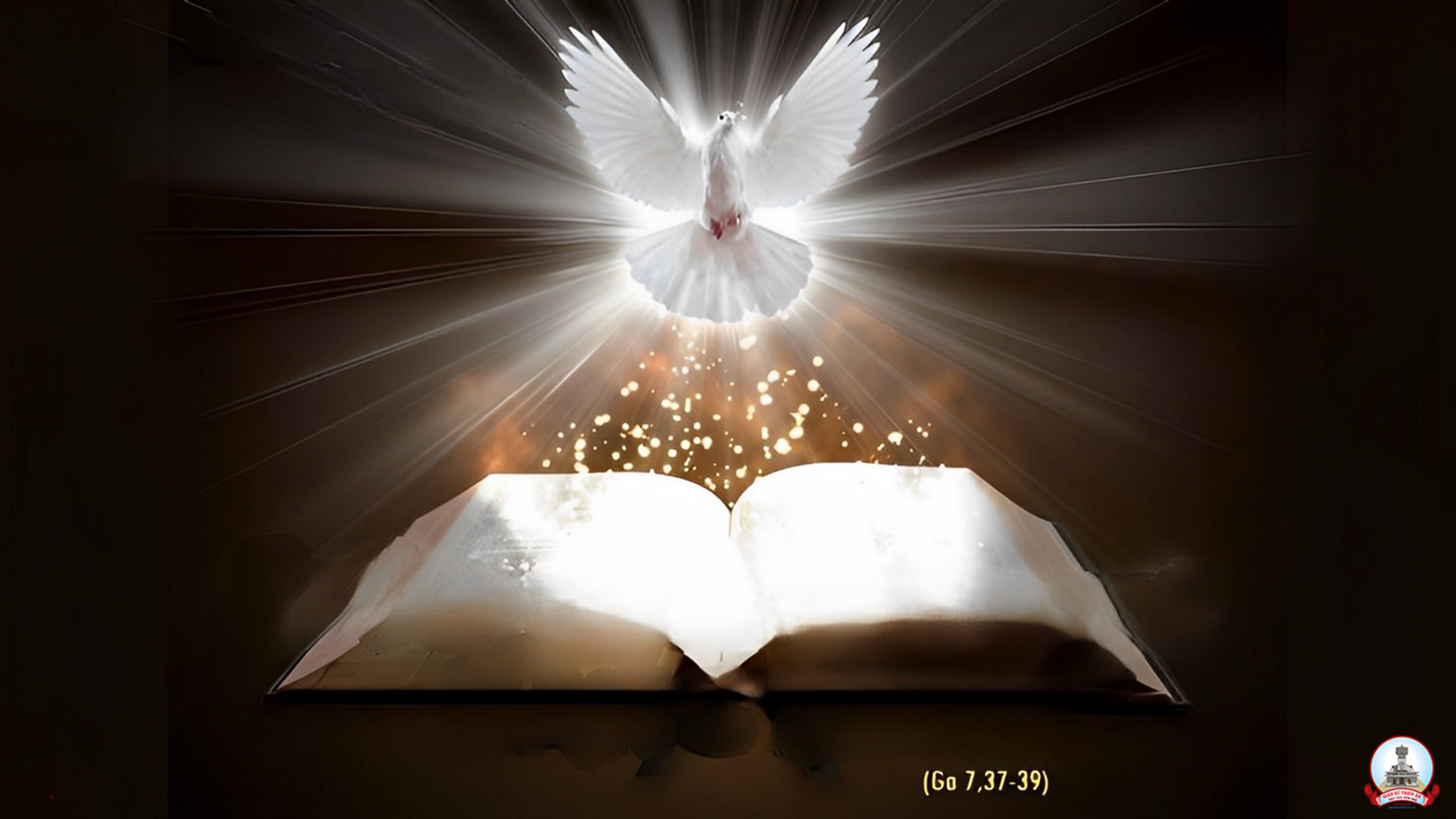 Bài Đọc 2
Chúng ta đều đã chịu phép rửa trong cùng một Thần Khí
Bài trích thư thứ nhất của Thánh Phaolô tông đồ
Gửi tín hữu Côrintô
Ca Tiếp Liên
Xin Sai Thánh Thần
Lm. Vũ Đình Ân
03 câu
Đk: Lạy Chúa ! Xin sai Thánh Thần Chúa đến, Xin sai Thánh Thần Chúa đến, xin canh tân bộ mặt trái đất.
**: Lạy Chúa ! Xin sai Thánh Thần Chúa đến, Xin sai Thánh Thần Chúa đến, xin canh tân canh tân địa cầu.
Tk1: Linh hồn tôi ơi, hãy chúc tụng Ngài ! Ngài quá ư vĩ đại dường bao. Đây địa cầu của Ngài, muôn vật của Ngài, đều do tay Ngài tạo rạ
Đk: Lạy Chúa ! Xin sai Thánh Thần Chúa đến, Xin sai Thánh Thần Chúa đến, xin canh tân bộ mặt trái đất.
**: Lạy Chúa ! Xin sai Thánh Thần Chúa đến, Xin sai Thánh Thần Chúa đến, xin canh tân canh tân địa cầu.
Tk2: Khi Ngài ra tay rút hết hơi đi thì chúng con trở về cõi chết. Nếu Ngài gửi hơi thở, chúng con được tạo thành, thành nên con người yêu thương.
Đk: Lạy Chúa ! Xin sai Thánh Thần Chúa đến, Xin sai Thánh Thần Chúa đến, xin canh tân bộ mặt trái đất.
**: Lạy Chúa ! Xin sai Thánh Thần Chúa đến, Xin sai Thánh Thần Chúa đến, xin canh tân canh tân địa cầu.
Tk3: Muôn đời vinh quang, Chúa rất oai phong. Ngài khoác lên muôn vạn hào quang. Tiếng tôi ca khen Ngài muôn đời vẫn còn ngàn câu chúc tụng tung hô.
Đk: Lạy Chúa ! Xin sai Thánh Thần Chúa đến, Xin sai Thánh Thần Chúa đến, xin canh tân bộ mặt trái đất.
**: Lạy Chúa ! Xin sai Thánh Thần Chúa đến, Xin sai Thánh Thần Chúa đến, xin canh tân canh tân địa cầu.
Alleluia-alleluia: Lạy Chúa Thánh Thần xin xuống tràn ngập cõi lòng các tín hữu Chúa và thắp sáng lửa tình yêu Chúa trong lòng họ. Alleluia.
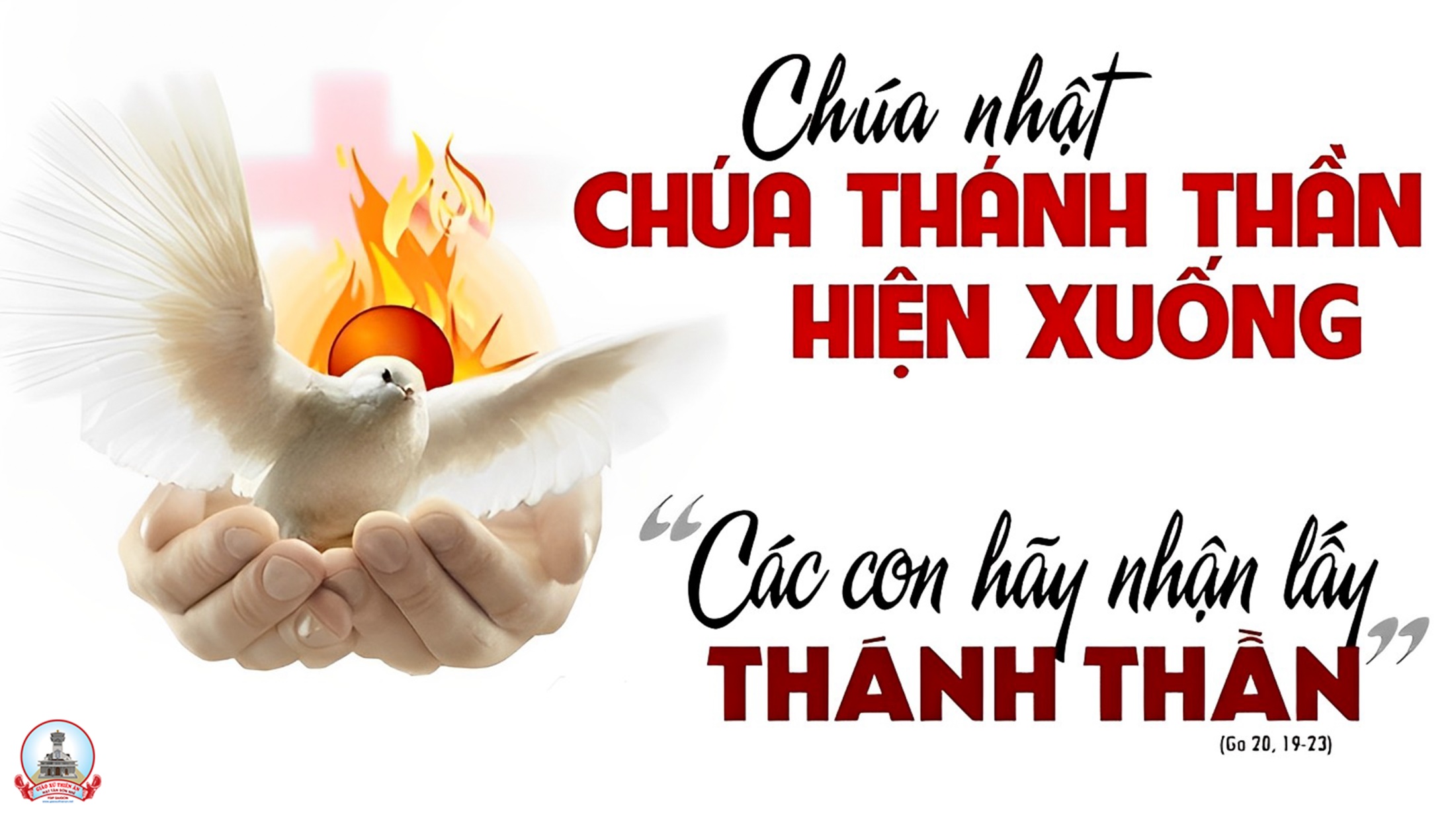 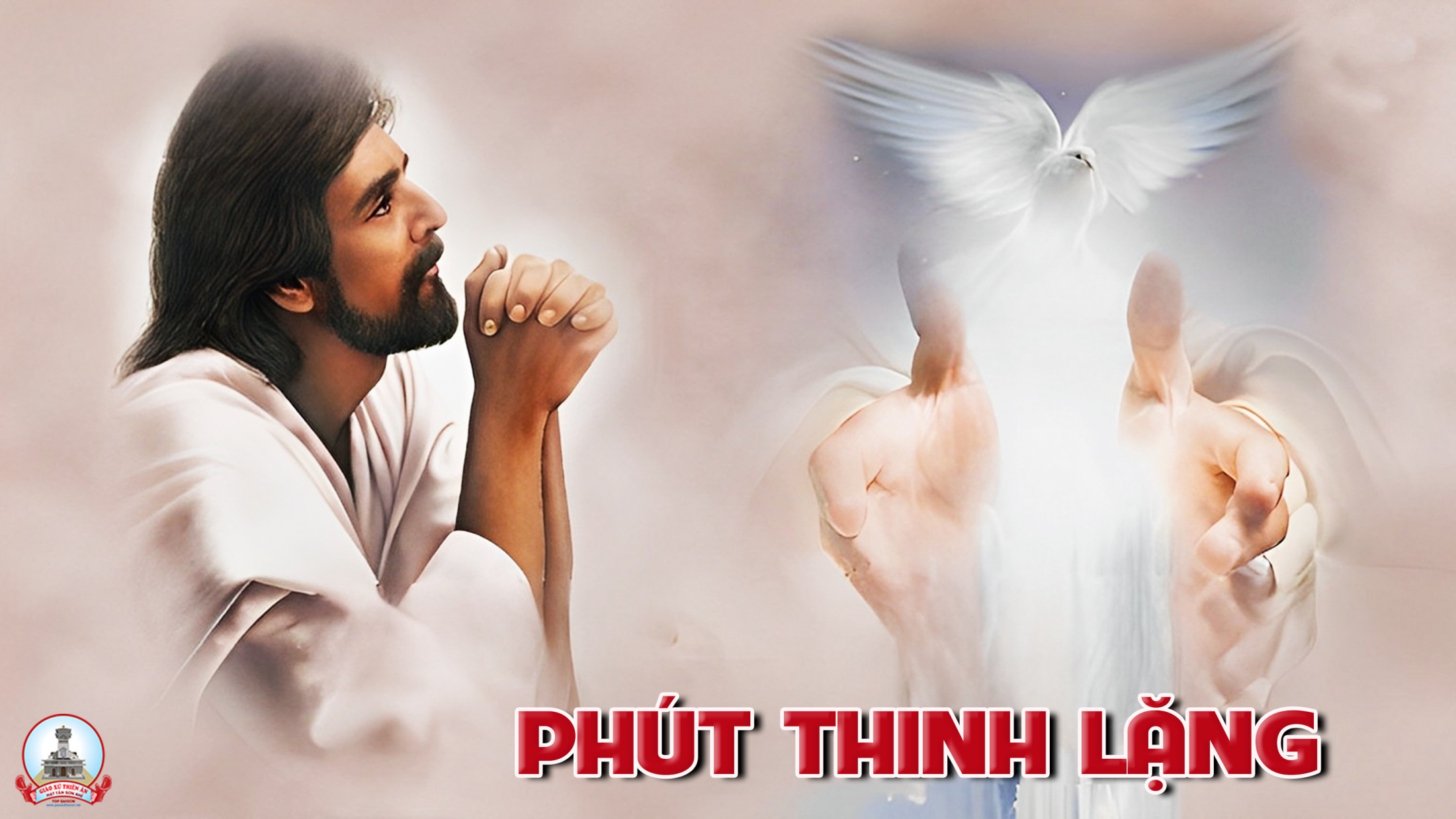 KINH TIN KÍNH
Tôi tin kính một Thiên Chúa là Cha toàn năng, Đấng tạo thành trời đất, muôn vật hữu hình và vô hình.
Tôi tin kính một Chúa Giêsu Kitô, Con Một Thiên Chúa, Sinh bởi Đức Chúa Cha từ trước muôn đời.
Người là Thiên Chúa bởi Thiên Chúa, Ánh Sáng bởi Ánh Sáng, Thiên Chúa thật bởi Thiên Chúa thật,
được sinh ra mà không phải được tạo thành, đồng bản thể với Đức Chúa Cha: nhờ Người mà muôn vật được tạo thành.
Vì loài người chúng ta và để cứu độ chúng ta, Người đã từ trời xuống thế.
Bởi phép Đức Chúa Thánh Thần, Người đã nhập thể trong lòng Trinh Nữ Maria, và đã làm người.
Người chịu đóng đinh vào thập giá vì chúng ta, thời quan Phongxiô Philatô; Người chịu khổ hình và mai táng, ngày thứ ba Người sống lại như lời Thánh Kinh.
Người lên trời, ngự bên hữu Đức Chúa Cha, và Người sẽ lại đến trong vinh quang để phán xét kẻ sống và kẻ chết, Nước Người sẽ không bao giờ cùng.
Tôi tin kính Đức Chúa Thánh Thần là Thiên Chúa và là Đấng ban sự sống, Người bởi Đức Chúa Cha và Đức Chúa Con mà ra,
Người được phụng thờ và tôn vinh cùng với Đức Chúa Cha và Đức Chúa Con: Người đã dùng các tiên tri mà phán dạy.
Tôi tin Hội Thánh duy nhất thánh thiện công giáo và tông truyền.
Tôi tuyên xưng có một Phép Rửa để tha tội. Tôi trông đợi kẻ chết sống lại và sự sống đời sau. Amen.
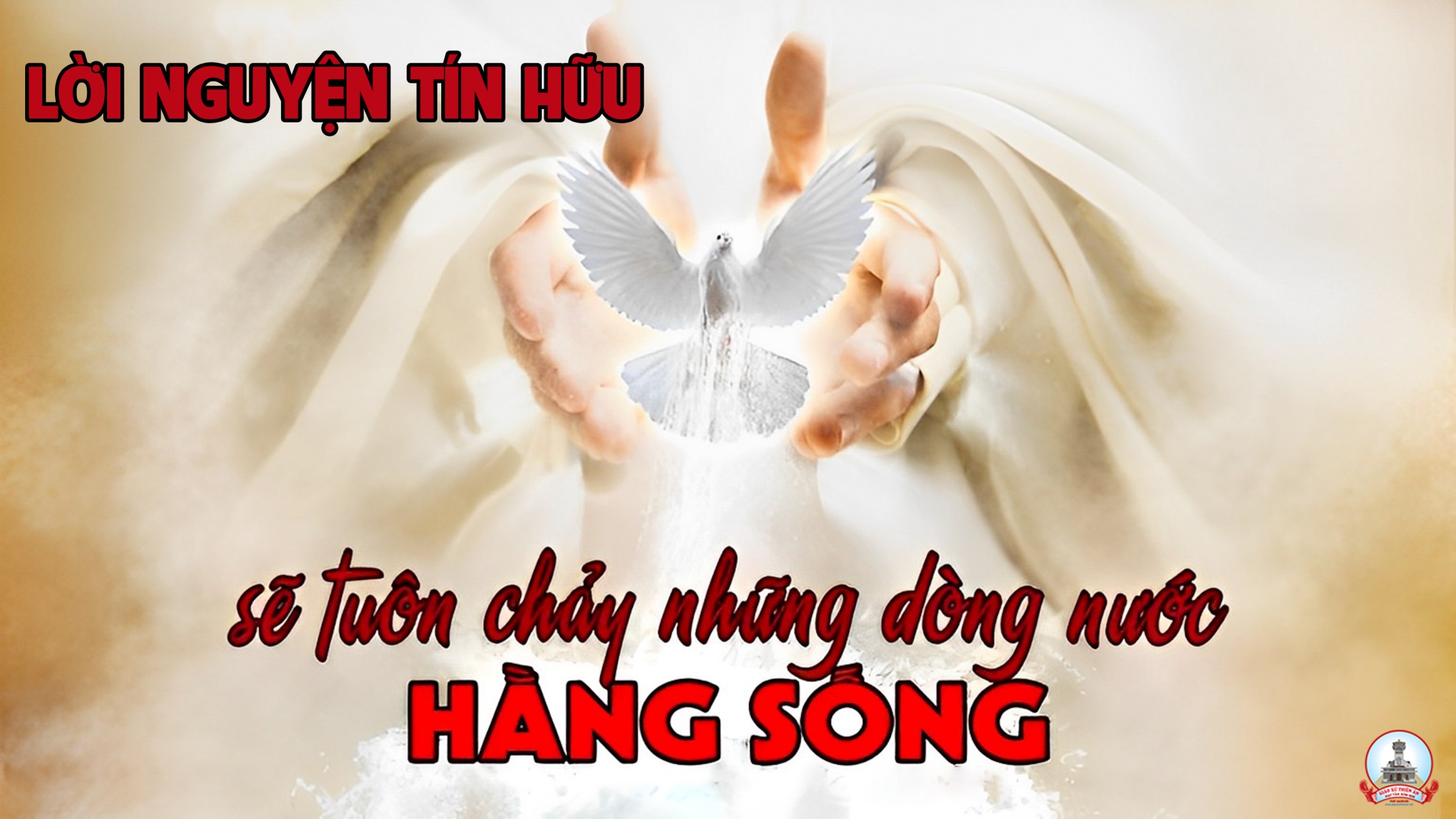 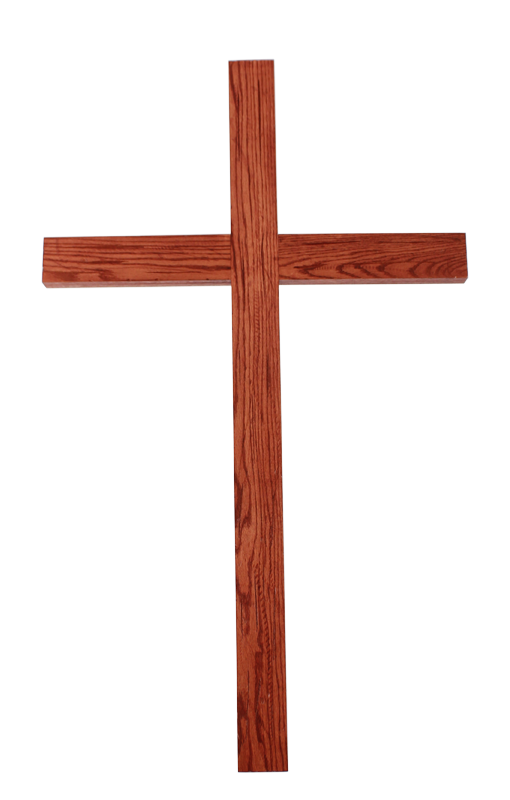 Ca Dâng LễCA KHÚC TRẦM HƯƠNGDao Kim
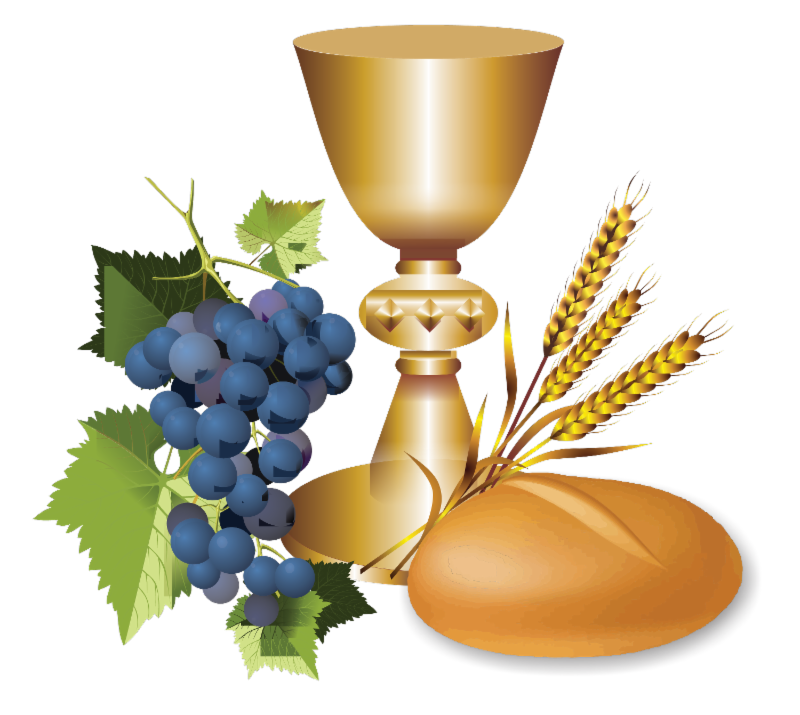 Đk: Lời con như trầm hương, bay lên tới Thiên Đường, bay lên tới Thiên Đường, cho lung linh ánh nhiệm mầu (Lên tới Thiên Đường nhiệm mầu). Thiết tha là như cánh vạc kêu sương, Chúa ơi! (Chúa ơi)!
**: Lòng con chân thành dâng, vinh quang Chúa muôn vàn, không gian mấy tơ vàng, đây cao siêu lễ tôn thờ (Con khấn xin người thương tình). Khấn cầu là Chúa hãy dủ thương, ban muôn hồng ân.
Tk1: Chúa ơi bênh vực con luôn khỏi những quân gian thù hằng mưu ác hại con. Cánh tay con này vươn cao như đất mong mưa rào hồn con mong Chúa dường bao.
Đk: Lời con như trầm hương, bay lên tới Thiên Đường, bay lên tới Thiên Đường, cho lung linh ánh nhiệm mầu (Lên tới Thiên Đường nhiệm mầu). Thiết tha là như cánh vạc kêu sương, Chúa ơi! (Chúa ơi)!
**: Lòng con chân thành dâng, vinh quang Chúa muôn vàn, không gian mấy tơ vàng, đây cao siêu lễ tôn thờ (Con khấn xin người thương tình). Khấn cầu là Chúa hãy dủ thương, ban muôn hồng ân.
Tk2: Chúa ơi con hằng trông mong được ở trong nhà Người ngày đêm suốt đời con. Lời cầu như trầm hương dâng ơn Thánh Chúa dạt dào dìu con lên tới đỉnh cao.
Đk: Lời con như trầm hương, bay lên tới Thiên Đường, bay lên tới Thiên Đường, cho lung linh ánh nhiệm mầu (Lên tới Thiên Đường nhiệm mầu). Thiết tha là như cánh vạc kêu sương, Chúa ơi! (Chúa ơi)!
**: Lòng con chân thành dâng, vinh quang Chúa muôn vàn, không gian mấy tơ vàng, đây cao siêu lễ tôn thờ (Con khấn xin người thương tình). Khấn cầu là Chúa hãy dủ thương, ban muôn hồng ân.
Tk3: Chúc tụng Chúa tình thương yêu chân lý công minh Người vượt xa biếc ngàn mây. Chúa ơi! Như đỉnh Thiên Sơn công lý Chúa cao vời và phán quyết Chúa thẳng ngay.
Đk: Lời con như trầm hương, bay lên tới Thiên Đường, bay lên tới Thiên Đường, cho lung linh ánh nhiệm mầu (Lên tới Thiên Đường nhiệm mầu). Thiết tha là như cánh vạc kêu sương, Chúa ơi! (Chúa ơi)!
**: Lòng con chân thành dâng, vinh quang Chúa muôn vàn, không gian mấy tơ vàng, đây cao siêu lễ tôn thờ (Con khấn xin người thương tình). Khấn cầu là Chúa hãy dủ thương, ban muôn hồng ân.
Tk4: Kính mừng Chúa Trời Ngôi Cha cùng với Con Một Người là Đấng Cứu Chuộc ta. Thánh Thần chính là Ngôi Ba Đấng thánh hóa linh hồn ngợi khen Danh Chúa tình thương.
Đk: Lời con như trầm hương, bay lên tới Thiên Đường, bay lên tới Thiên Đường, cho lung linh ánh nhiệm mầu (Lên tới Thiên Đường nhiệm mầu). Thiết tha là như cánh vạc kêu sương, Chúa ơi! (Chúa ơi)!
**: Lòng con chân thành dâng, vinh quang Chúa muôn vàn, không gian mấy tơ vàng, đây cao siêu lễ tôn thờ (Con khấn xin người thương tình). Khấn cầu là Chúa hãy dủ thương, ban muôn hồng ân.
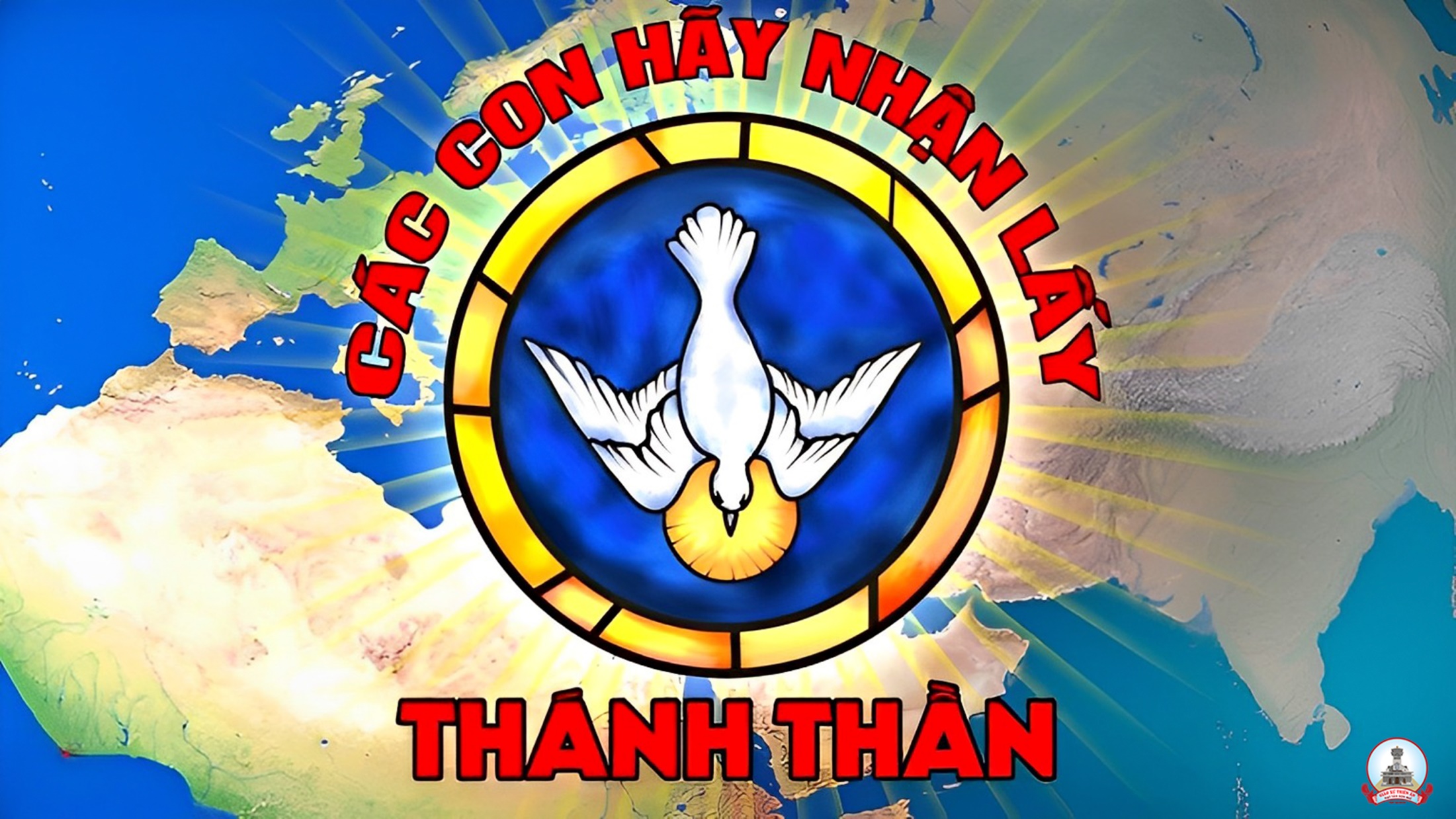 Ca Nguyện Hiệp Lễ 
Thánh Thần Chúa Xuống
Lm. Hùng Cường – Viễn Xứ
Tk1:  Vào một buổi chiều của ngày thứ nhất trong tuần. Cửa phòng đóng kín các tông đồ sợ hãi. Chúa đã hiện đến và chúc bình an các ông. Ngài đã đưa tay và cạnh sườn còn vết thương.
Đk: Chúa đã phục sinh ban niềm vui cho khắp nhân trần. Chúa đến ủi an Chúa ban tặng bình an của Chúa, Ngài thở hơi cho Thần Linh ngự xuống trên tông đồ. Thánh Thần Chúa xuống đổi thay mặt địa cầu.
Tk2: Ôi bao mừng vui này đây Chúa đã sống lại. Hiển vinh sáng láng Chúa nay thật đã sống. Chúa ban thần khí của Thánh Thần cho các ông. Ngài sẽ ủi an và tặng nguồn ơn Thánh Linh.
Tk3: Ra đi mọi nơi niềm vui gieo rắc Tin Mừng. Vì đây có Chúa Thánh Linh Ngài cùng bước. Dắt ta vượt thắng ngàn khốn cùng vây khắp nơi. Và những khổ đau thành ngàn niềm vui chứa chan.
Đk: Chúa đã phục sinh ban niềm vui cho khắp nhân trần. Chúa đến ủi an Chúa ban tặng bình an của Chúa, Ngài thở hơi cho Thần Linh ngự xuống trên tông đồ. Thánh Thần Chúa xuống đổi thay mặt địa cầu.
Tk4: Xin ơn Thần Linh dủ thương thánh hóa muôn lòng. Nhận ra Thiên Chúa hiến thân phụng sự Chúa. Rắc gieo tình Chúa vào chốn khổ đau tối tăm. Cho khắp mọi nơi bùng lên ngọn lửa mến yêu.
Đk: Chúa đã phục sinh ban niềm vui cho khắp nhân trần. Chúa đến ủi an Chúa ban tặng bình an của Chúa, Ngài thở hơi cho Thần Linh ngự xuống trên tông đồ. Thánh Thần Chúa xuống đổi thay mặt địa cầu.
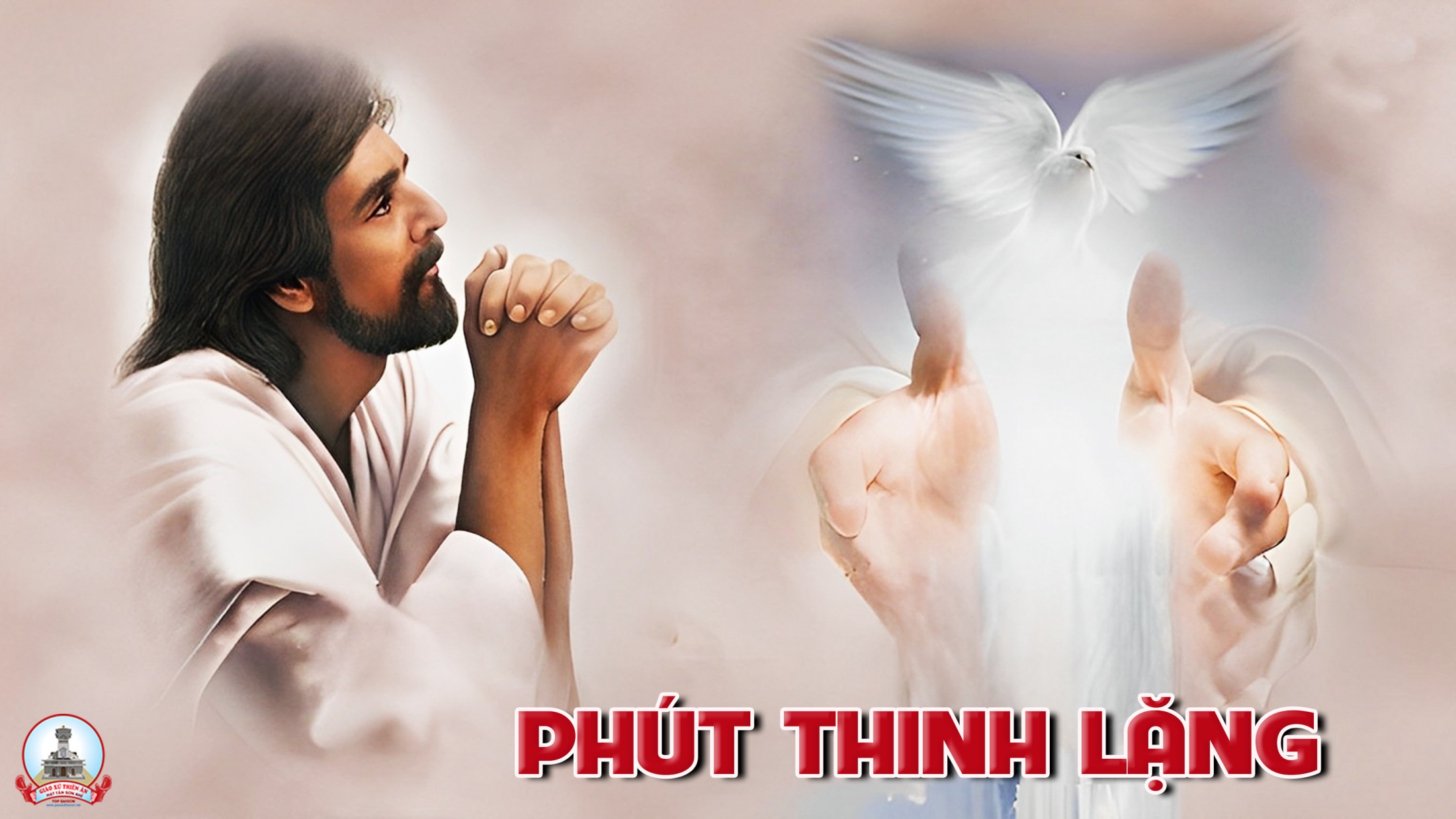 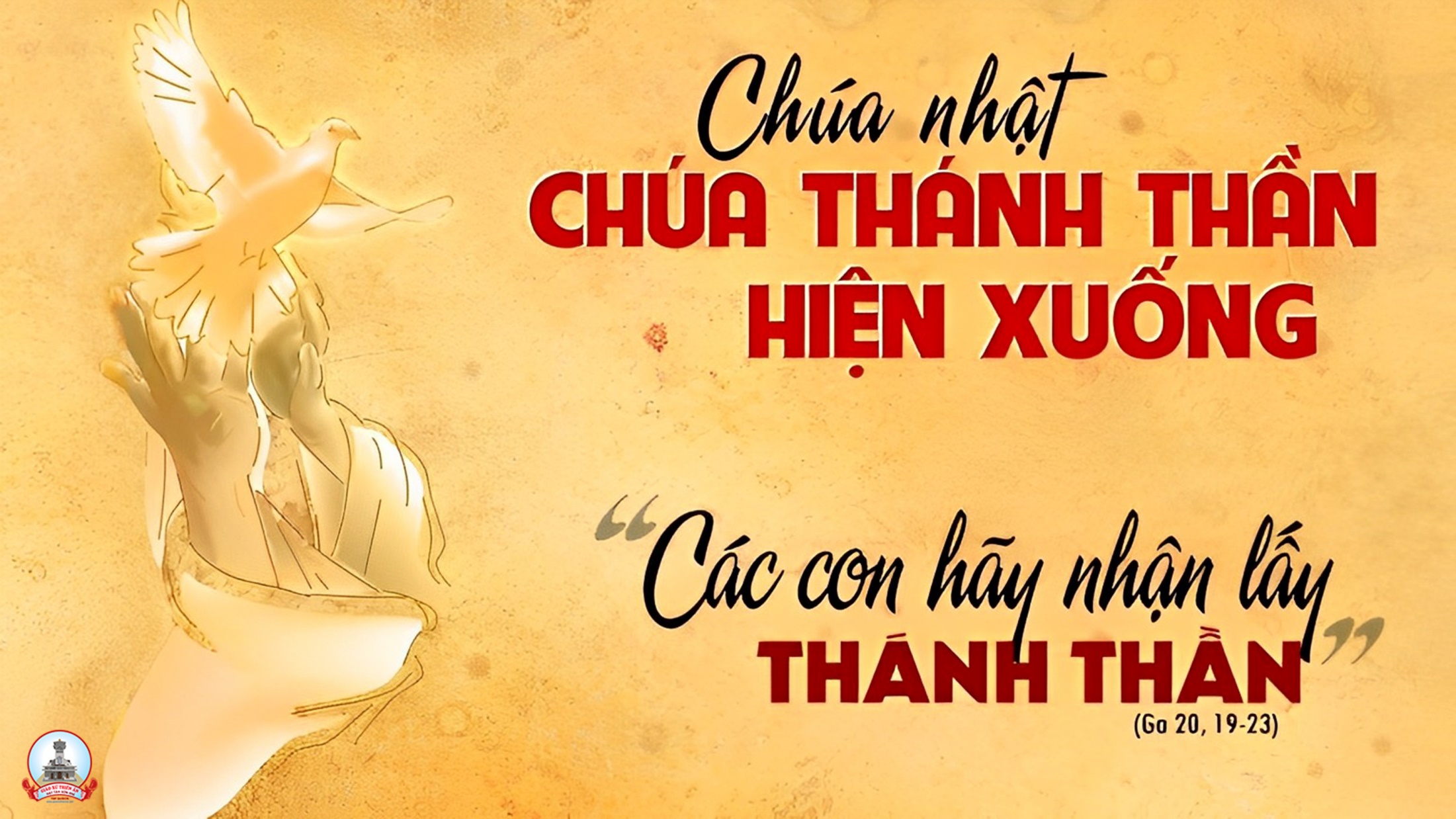 Ca kết lễ
HÃY CHIẾU SOI
Phanxico
Đk: Hãy chiếu soi lửa hồng vào đêm tối sâu thẳm hồn con, lửa tình yêu, lửa huyền siêu, Ngôi Ba Thiên Chúa ban nhiều thánh ân.
Tk1: Xin đưa bước con về tìm chân lý hừng đông chiếu soi, tìm bóng mát trong tình thương bát ngát, tìm an vui trong bàn tay hiền từ Chúa dìu đưa.
Đk: Hãy chiếu soi lửa hồng vào đêm tối sâu thẳm hồn con, lửa tình yêu, lửa huyền siêu, Ngôi Ba Thiên Chúa ban nhiều thánh ân.
Tk2: Xin cho mãi một đời, lời thương mến bừng trong trái tim, tìm mến Chúa trong tình không héo úa, tìm thương nhau trong tình thương nồng nàn thắm bình an.
Đk: Hãy chiếu soi lửa hồng vào đêm tối sâu thẳm hồn con, lửa tình yêu, lửa huyền siêu, Ngôi Ba Thiên Chúa ban nhiều thánh ân.
Tk3: Xin cho bước chân người dù gian khó được đi đến nơi. Đời héo hát không ngừng lên tiếng hát. Đời an vui luôn tựa nương tình Ngài khắp ngàn nơi.
Đk: Hãy chiếu soi lửa hồng vào đêm tối sâu thẳm hồn con, lửa tình yêu, lửa huyền siêu, Ngôi Ba Thiên Chúa ban nhiều thánh ân.
Tk4: Xin soi sáng tâm hồn lời chân chính lòng không dối gian. Để tiếng nói loan truyền ơn cứu rỗi. Để đôi tay đưa tìm trao cuộc đời tiếng cười vui.
Đk: Hãy chiếu soi lửa hồng vào đêm tối sâu thẳm hồn con, lửa tình yêu, lửa huyền siêu, Ngôi Ba Thiên Chúa ban nhiều thánh ân.
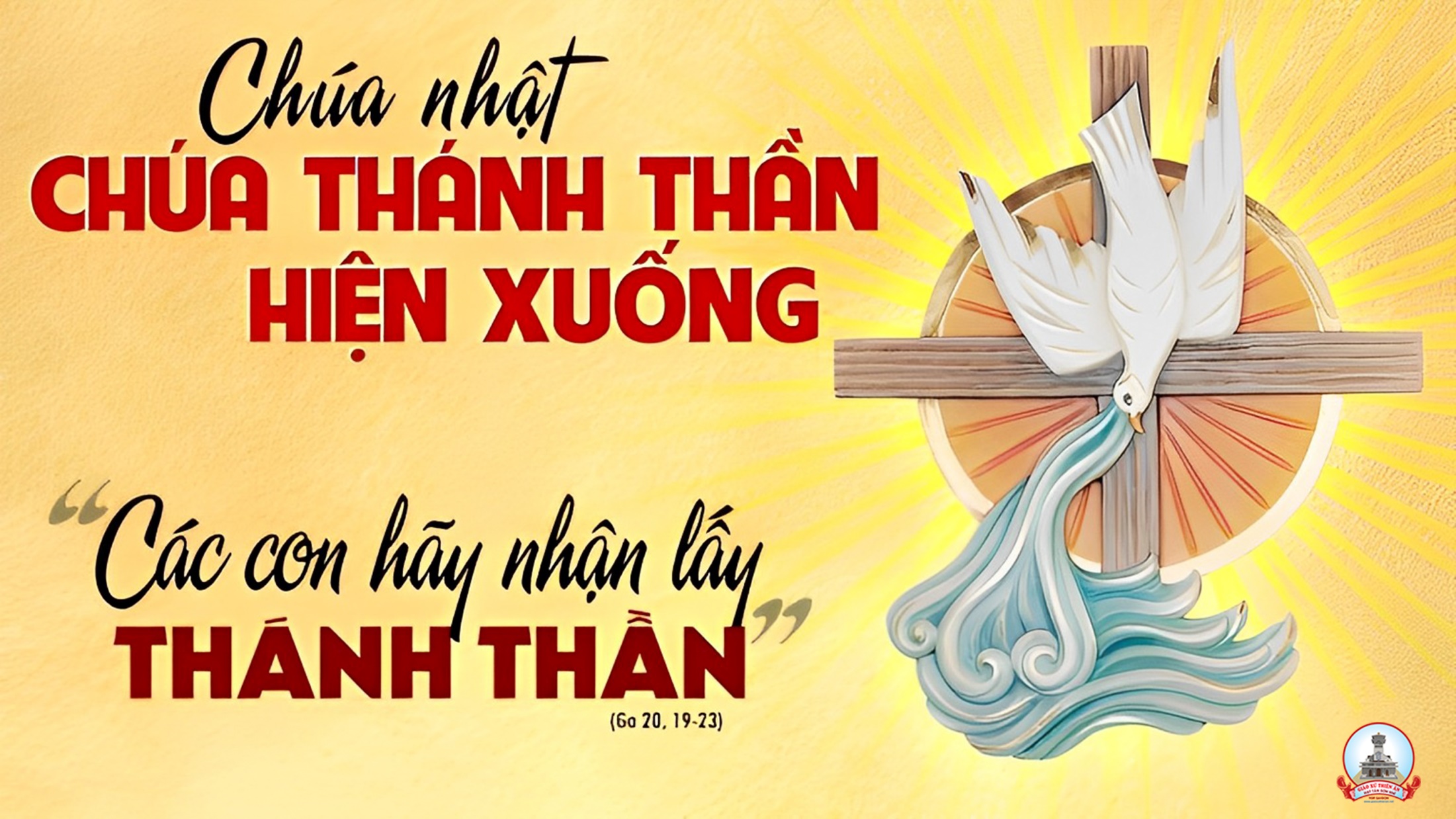